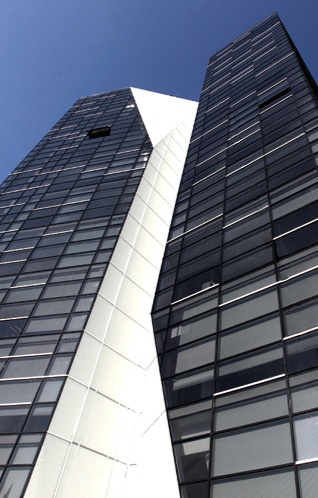 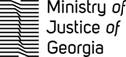 Georgia's Best Practice in Fight Against Corruption
Otar Kakhidze
11.06.2012
International Rankings
“Since 2003, Georgia has had unique success in fighting corruption in public services. 

[It] destroys the myth that corruption is cultural and gives hope to reformers everywhere who aspire to clean up their public services.” 

World Bank 2012
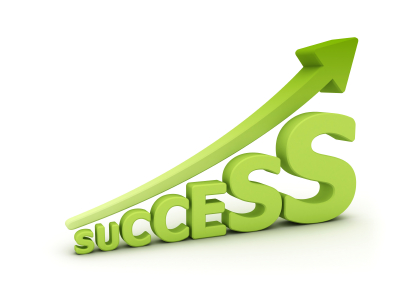 Global Corruption Barometer, 2010 – TI
Only 3% of Users Paid Bribe
77% of Citizens Perceive Gov’s Actions Toward the Fighting Corruption as  EFFECTIVE
The Most EFFECTIVE Government in the Fight Against Corruption
Transparency International, 2010
78% of Citizens Think that Corruption Level DECREASED Significantly for the last  3 Years
Life in Transition Survey, EBRD 2010
2nd Place in Customer Service Efficiency
92% of Citizens are Satisfied with the Procedures of Official Documents Issuance
78% OF CITIZENS AGREE THAT CORRUPTION HAS FALLEN IN THE LAST 4 YEARS, WHICH IS THE HIGHEST IN ALL THE SURVEYED COUNTRIES
Life in Transition Survey, EBRD 2010
+33%
2010
2009
Corruption Perception among Citizens is the Lowest – 4%
2008
2006
Only 2% of Citizens Experienced Bribery
IFC Business Perception Survey 2012
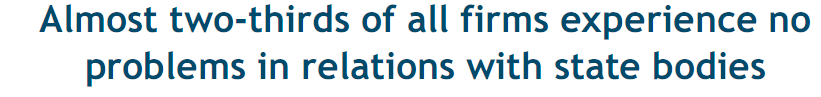 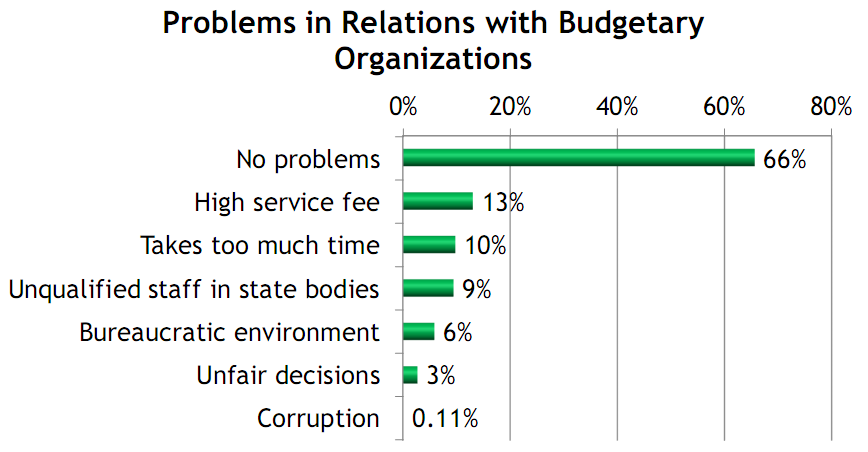 IFC Business Perception Survey 2012
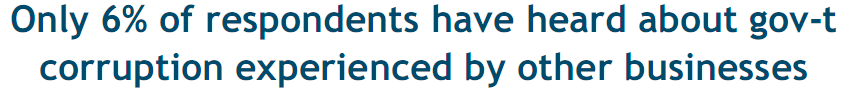 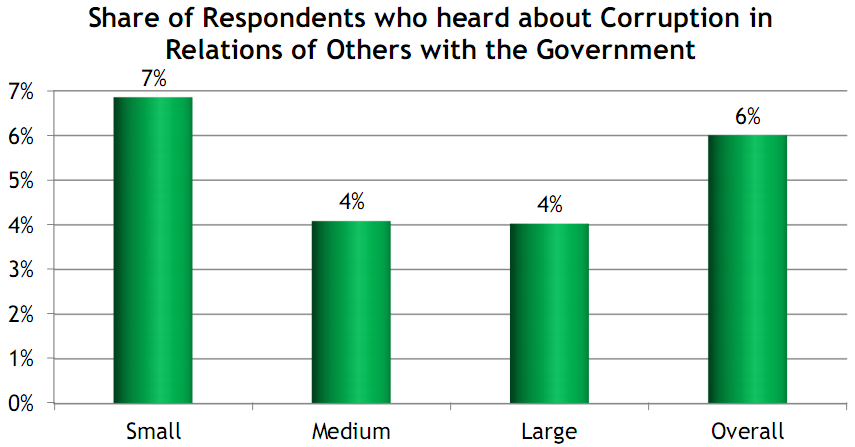 Survey on Customs Clearance Procedures, IFC 2012
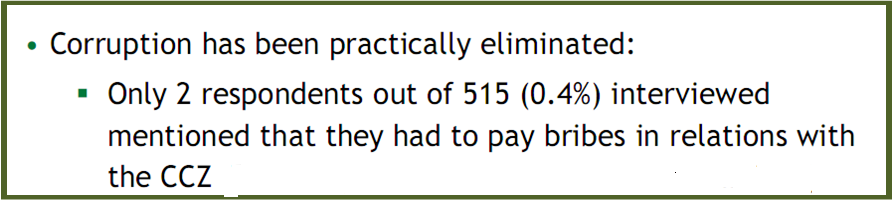 World Bank “Doing business 2012”
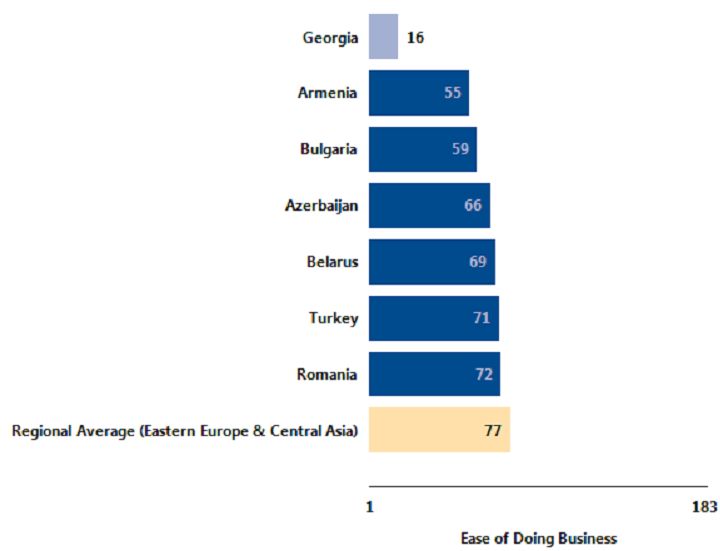 16th place 
in Doing Business 2012
17th place 
in Doing Business 2011
World Bank “Doing business 2012”
2 Days
1 Procedure
Registering property
1st Place
0.1% of property value
“Doing business 2012”: Registering property
Georgia
Denmark
Germany
Netherlands
5
5
1
4
40
7
2
16
Number of Procedures
Number of Days
World Bank “Doing business 2012”
74 Days
9 Procedure
Dealing with Construction permits
4th Place
20.2% of income
“Doing business 2012”: Construction permits
Georgia
Lithuania
Germany
Netherlands
9
15
9
15
97
176
74
142
Number of Procedures
Number of Days
World Bank “Doing business 2012”
2 Days
2  Procedure
Starting business
7th Place
4.3% of income
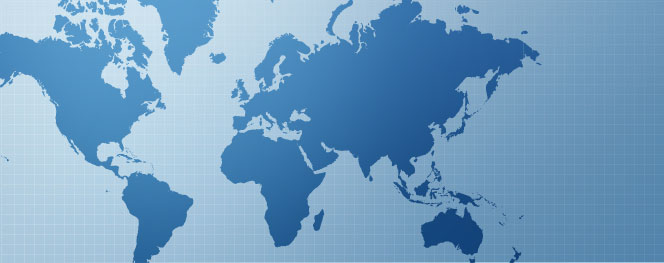 “Doing business 2012”: Starting business
Georgia
Japan
Germany
Netherlands
#1 REFORMER FOR THE LAST 5 YEARS
WORLD BANK, 2010
9
6
2
8
15
8
2
23
Number of Days
Number of Procedures
Ask Your Government! 6 Question Campaign, Law and Democracy Center, Canada
Accessibility of budget information
Georgia:
2nd place out of 80 states
Implementation of GRECO Recommendations
Amendments to the Criminal Code, September 2011
Legislative initiave on party financing, December 2011
Involvment of NGOs in drafting
16
HOW DID GEORGIA 
ACHIEVE IT?
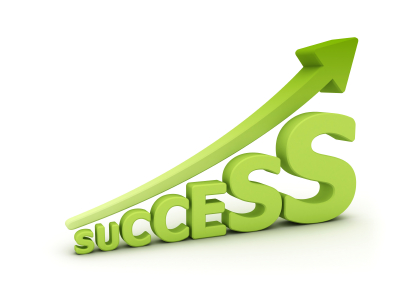 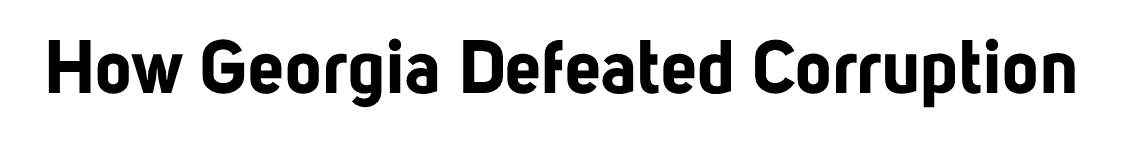 Anti Corruption Strategy
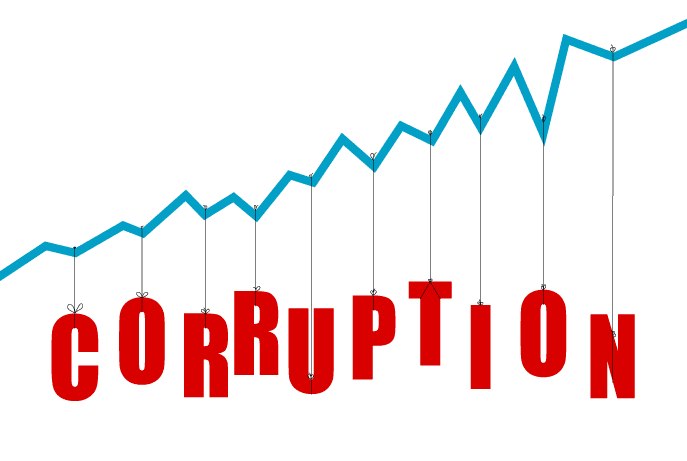 2003
Service Delivery Process
E-Governance
Prosecution of Corrupt Cases
2011
HR Policy
Amending Legislation
18
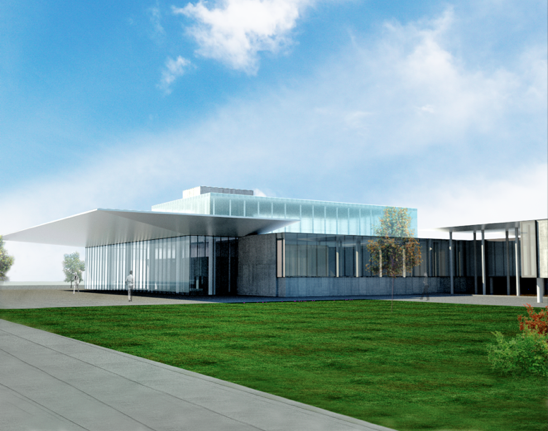 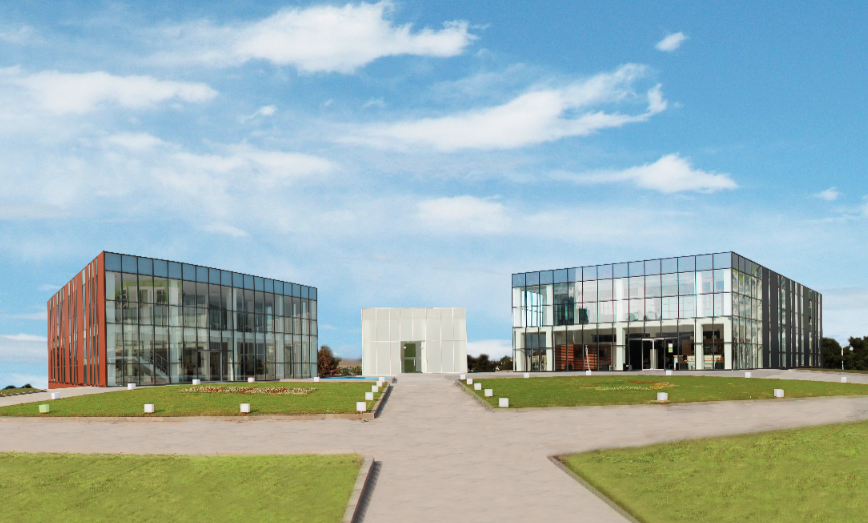 12 more PSHs by the end of 2013
Public Service Hall
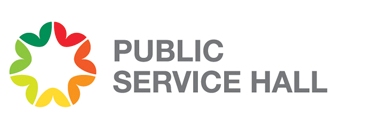 National Bureau Enforcement
National Archive of Georgia
National Agency of Public Registry
Civil Registry Agency
Notary Chamber of Georgia
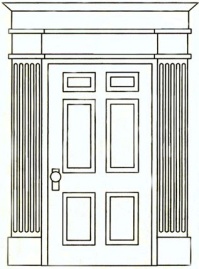 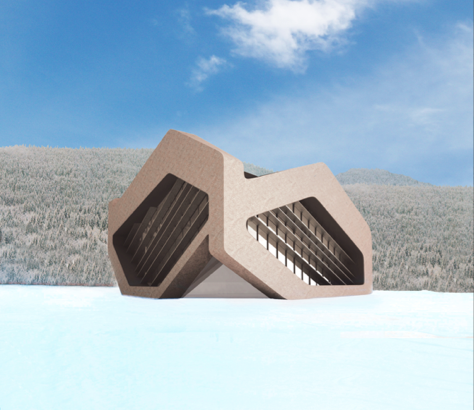 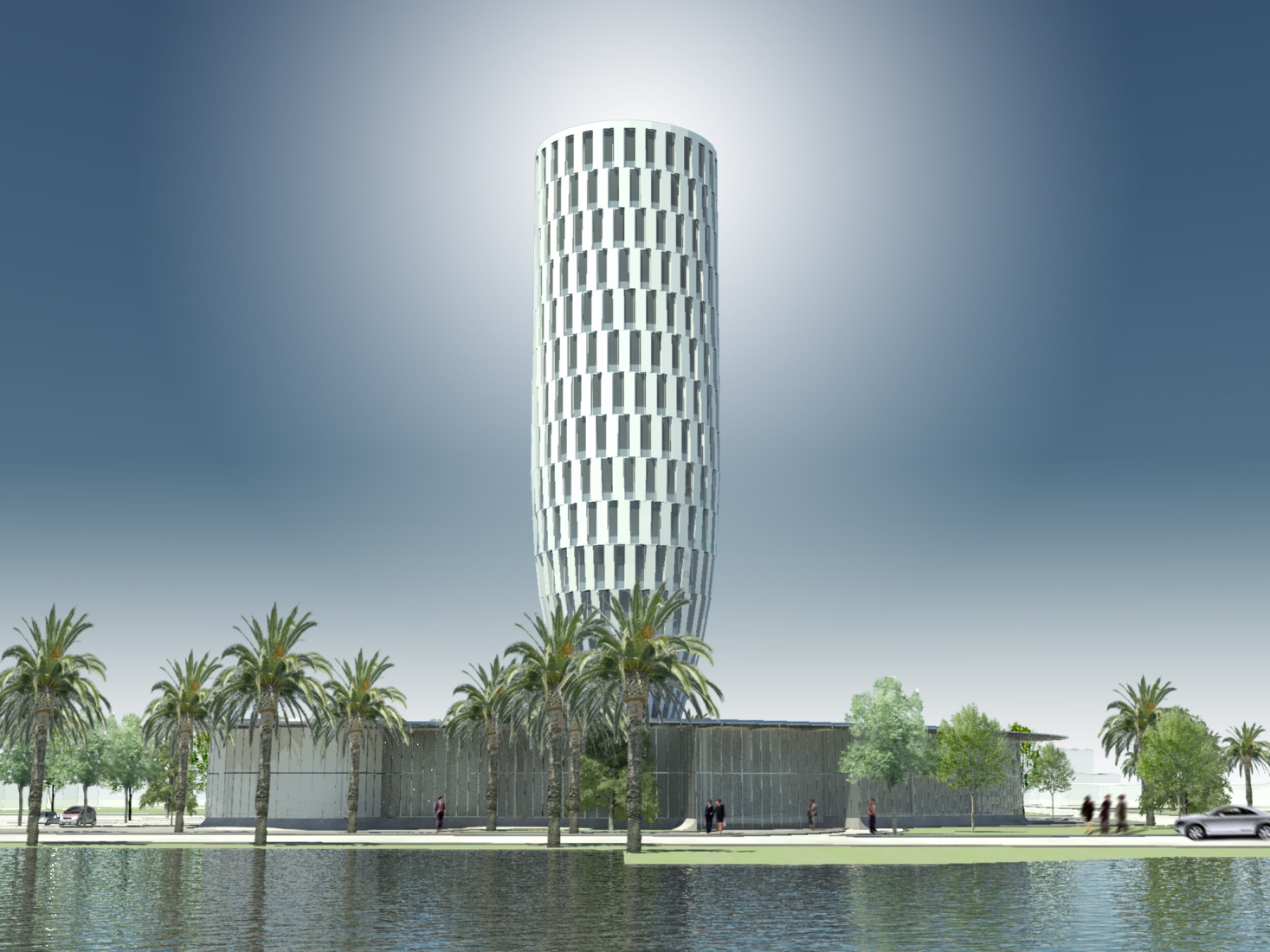 One-stop-shop Principle VS. Everything in One Space
New Concept of Service Delivery
Combination of different services into one space
Quick, Simplified and Customer-oriented Services
More than 250 Services in one space
Open, Transparent, Constant communication with customers…
Public Service in the Rural Areas
Village Development Centres
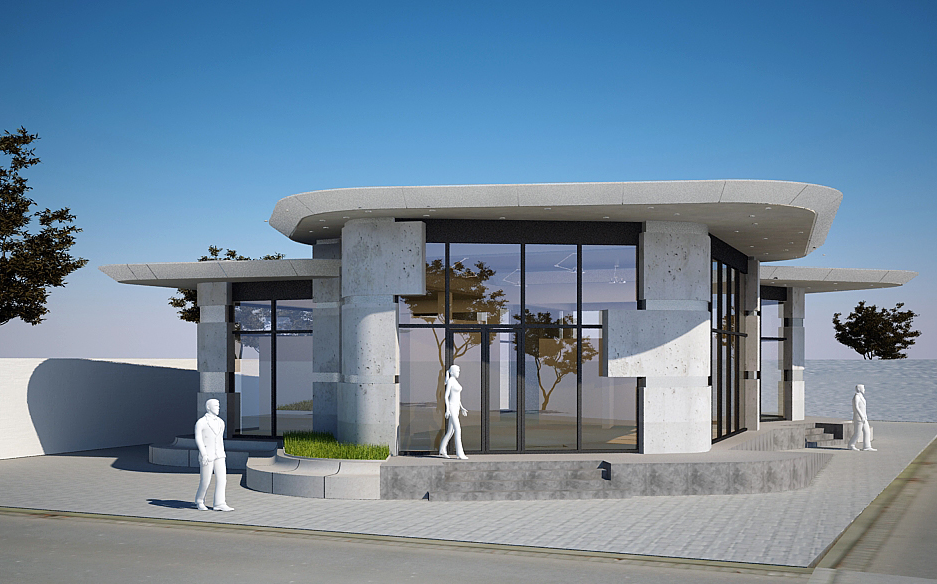 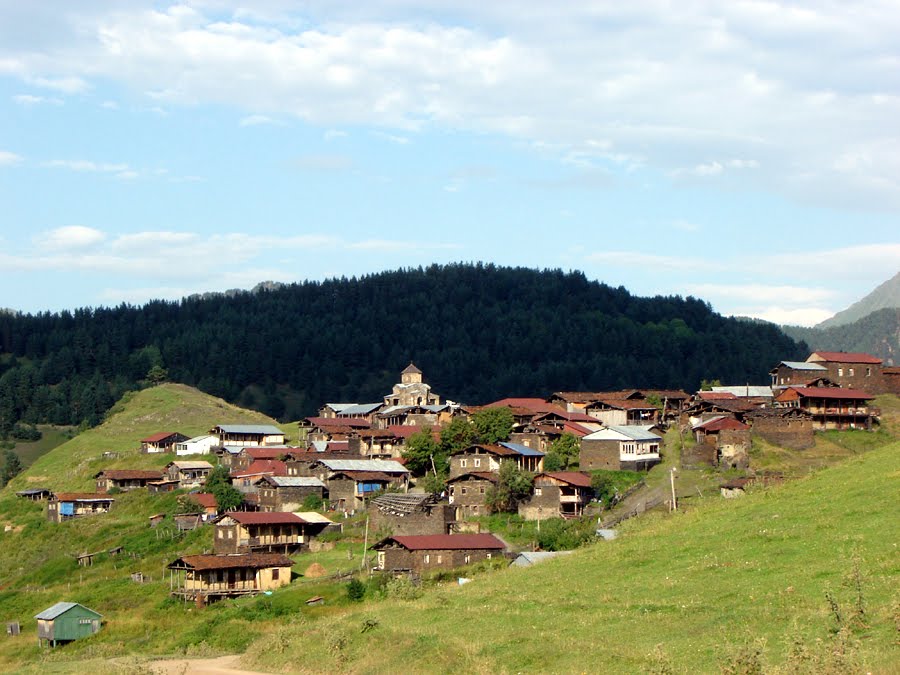 HR Policy
Personnel Optimization
Since 2005 Personnel Selection on the basis of Competitions
New System of Tests & Trainings
Tests
Tests
Tests
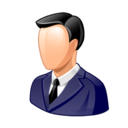 New System of Motivation (monetary, non-monetary)
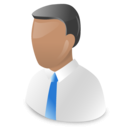 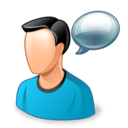 Training
Personnel Database
Appointment
Promotion
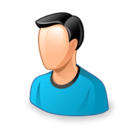 22
HR Policy
Salary Raise
400 – 500 $
Improved Working Conditions
2010
Transparent Recruitment & Assessment System
2006
Career Map
2004
15 – 60 $
2000
Financial Disclosure
23
Liberalization of Economy
Permits
Licenses
600
300
50
86
Construction Permit
7th Place
24
E-State Procurement System
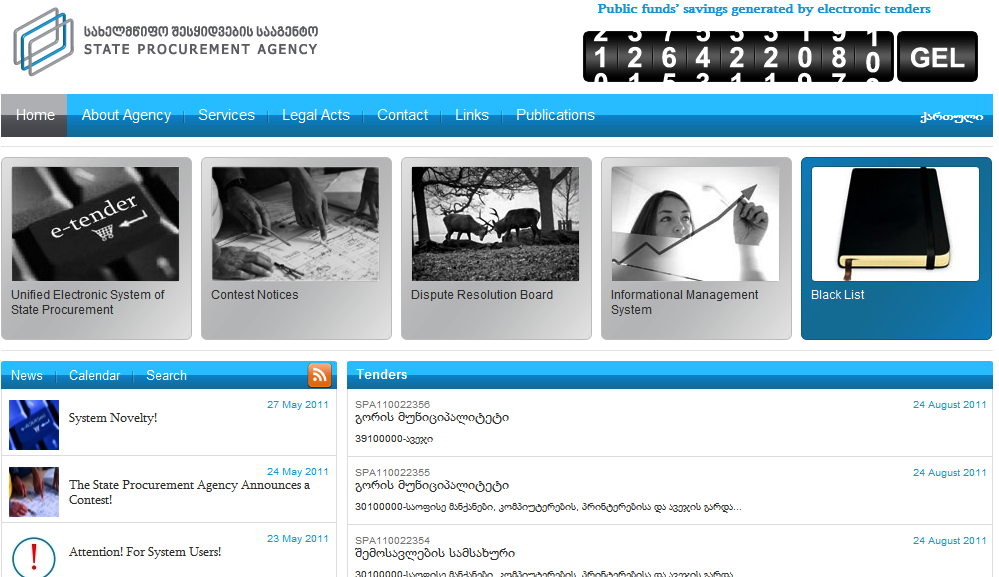 Transparent & Competitive Procurement Process
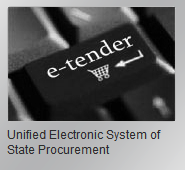 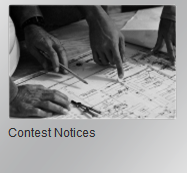 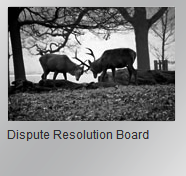 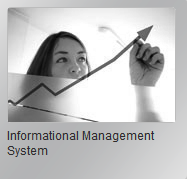 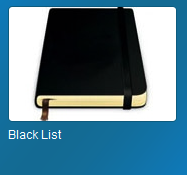 Appr. 33 654 tenders announced
As a result 202 100 670 mln GEL (13.8 %) saved
Establishment of Dispute Resolution Board
25
E-Auction
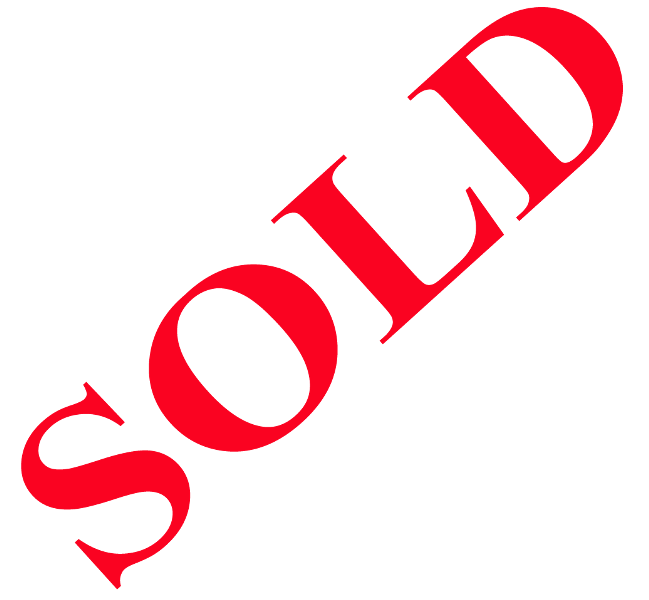 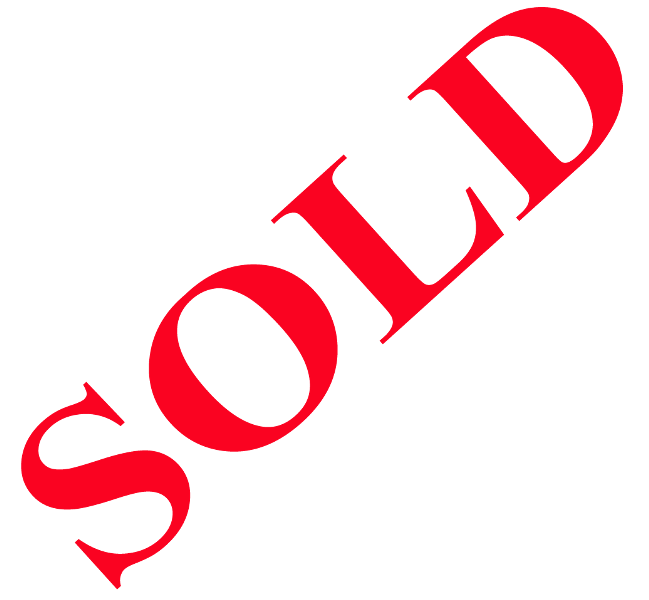 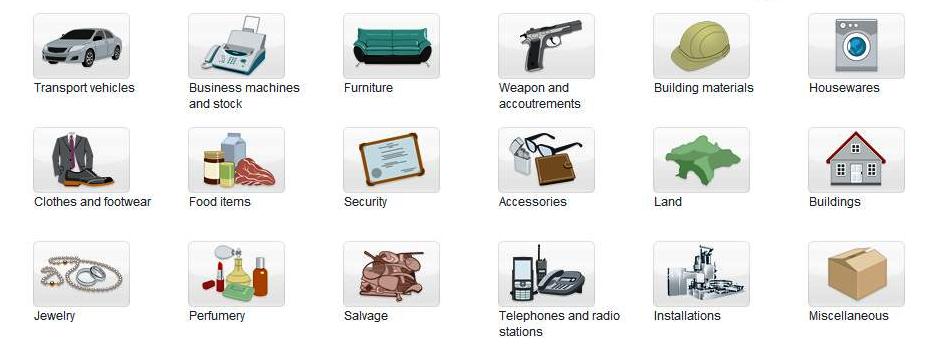 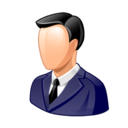 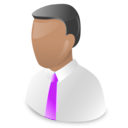 26
Successful Tax Reform
Tax Reform
Personal tax Agent
District tax officer
Alternative Audit
Customs Clearance Zone
Automated risk-management system
Mediation Process
New Tax Code
Tax Ombudsman
Electronic Program for Budgeting/State Treasury Electronic System
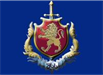 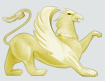 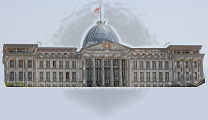 E-based exchange of information
Ministry of internal affairs
Administration of the President
ფინანსთა სამინისტო
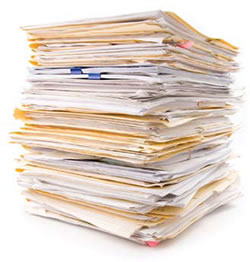 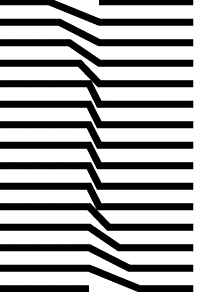 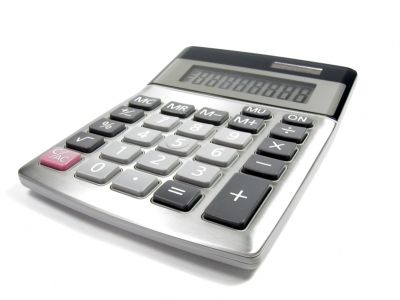 Ministry of Justice
Automated stages of budget planning
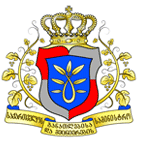 Ministry of education and science
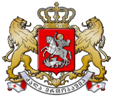 Other institutions
28
Online Asset Declaration
Financial Disclosure
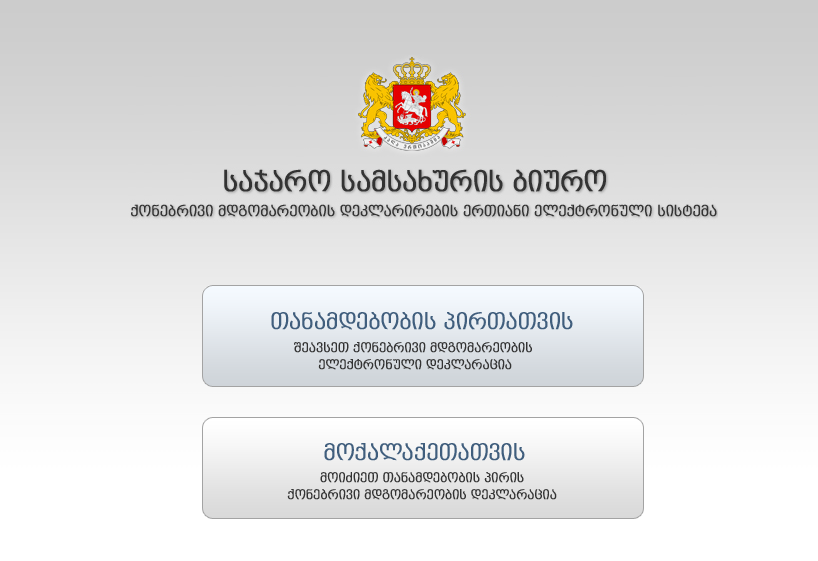 WWW.DECLARATION.GE
29
29
Integrated Criminal Case Management System (ICCMS)
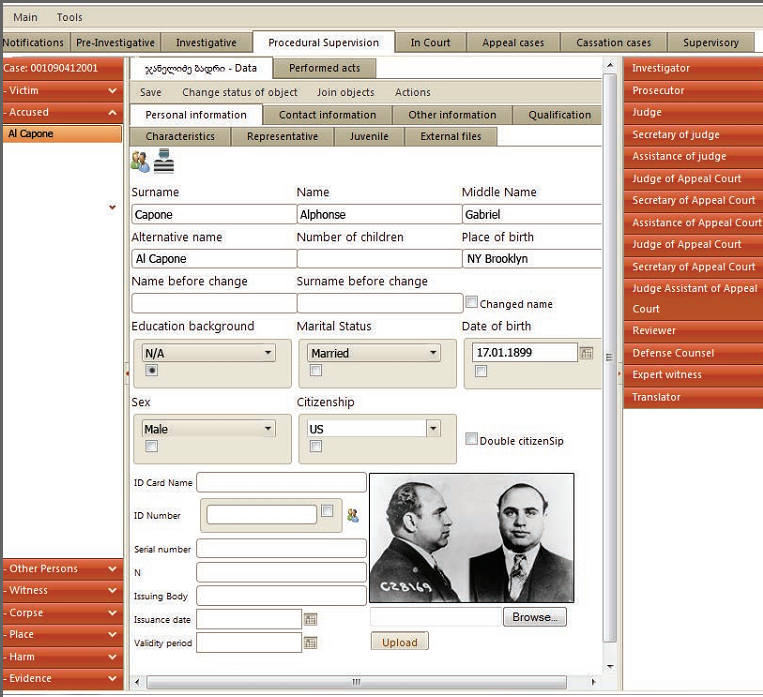 Breakthrough Possibilities for Citizen Engagement:
Citizen’s Engagement in the Legislative Process
www.matsne.gov.ge
Pro-active Disclosure www.data.gov.ge
Citizens’ ideas/discussions- www.ichange.ge
E-petitions – www.petition.gov.ge
Thank You
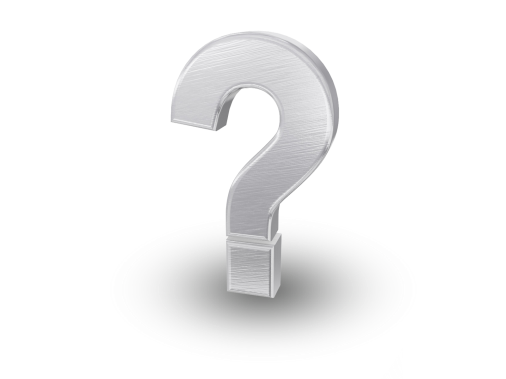 32